Missionary Care
Dear Heavenly Father, thank You for leading our missionary couple, Jacky and Iris, to move from Indochina to another city in Southeast Asia to continue their cross-cultural missions work. In their new environment, Jacky is responsible for teaching in a refugee high school, while Iris works full-time as a mother and sometimes accompanies her husband to
1/3
Missionary Care
visit refugee families. We ask the Holy Spirit to fill Jacky's 14 hours of teaching each week, building wonderful relationships with the refugee students and leading them to know the love of Christ. Each home visit, we pray, is also covered by the blood of Christ, so that there is peace, and God's Kingdom can be extended to the refugee families and
2/3
Missionary Care
communities. May our Heavenly Father bless Jacky and Iris's little son, Shadow, to grow up healthily and joyfully. In the name of our Lord Jesus Christ, Amen.
3/3
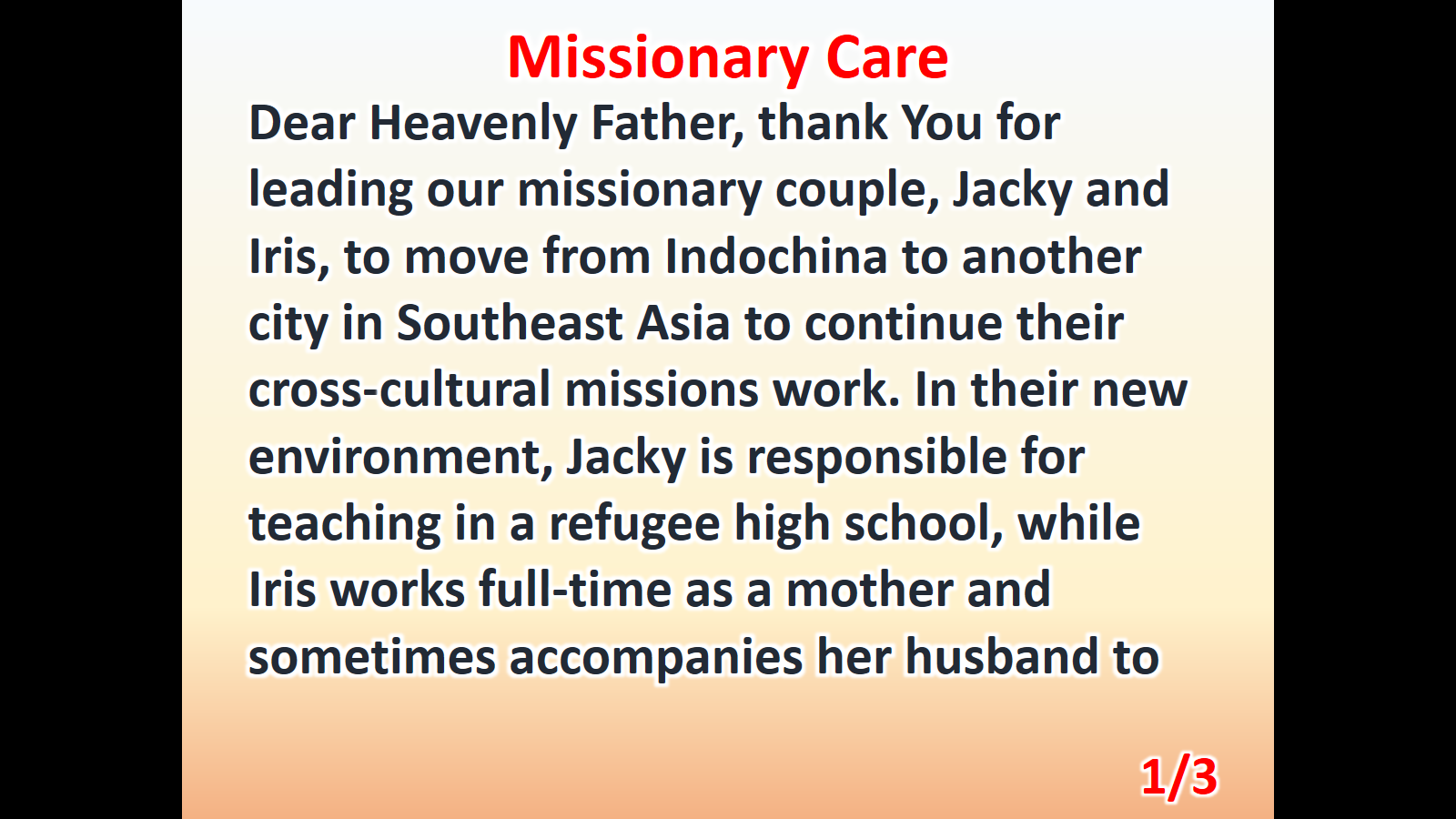 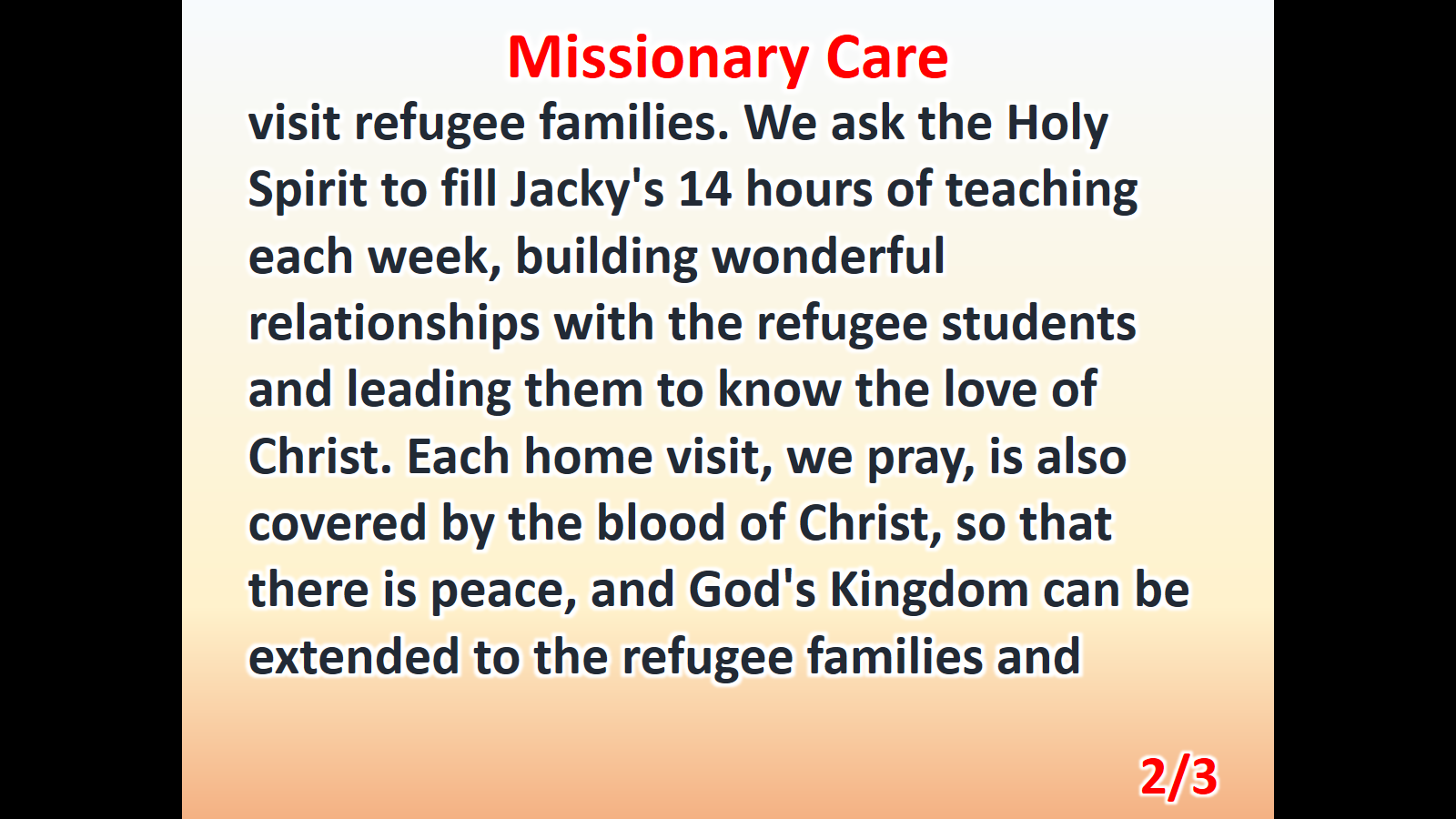 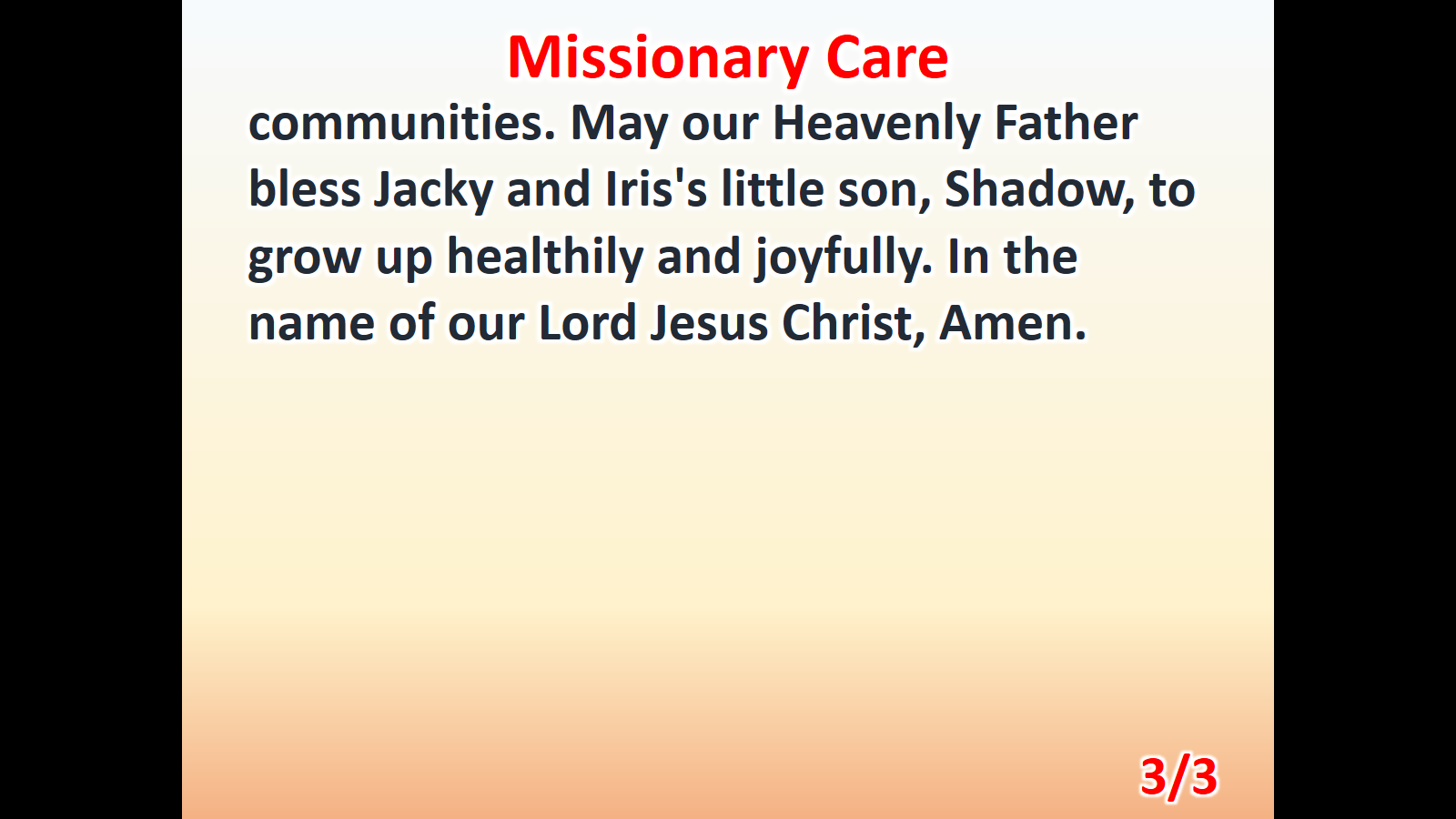